Non-equilibrium JOREK simulation of ITER L-mode SPI process
D. Hu, E. Nardon, F.J. Artola, M. Lehnen, D. Bonfiglio, 
M. Hoelzl, G.T.A. Huijsmans, S.-J. Lee and A. Matsuyama
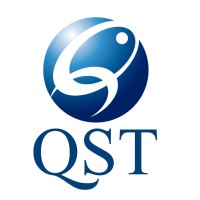 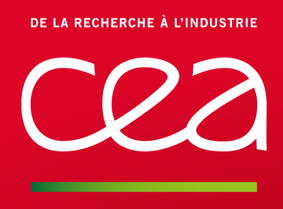 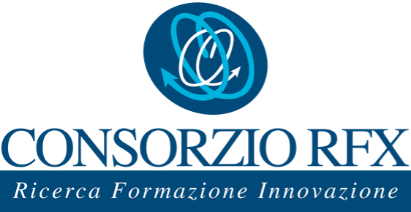 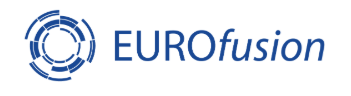 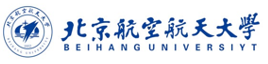 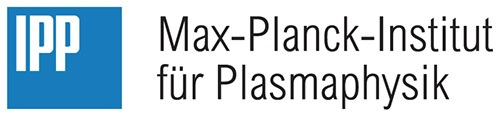 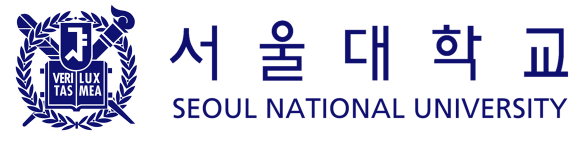 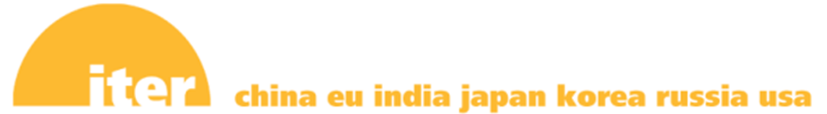 Contents
2
Introduction
Massive Material Injection (MMI) is fundamental for disruption mitigation in ITER and future high performance devices. Both for thermal quench and current quench.
Massive Gas Injection (MGI), Shattered Pellet Injection (SPI), Dispersive Shell Pellet Injection (DSPI)……
Significant neutral source, timescale of reaching Coronal Equilibrium (CE) comparable with timescale of density rise, strong non-equilibrium behavior close to the source.
Significant line radiation contribution from lowly charged states, CE assumption underestimate radiation.
We present two-T non-CE simulations of ITER L-mode SPI.
3
Introduction
Marker-particle approach was used to enable description of non-equilibrium impurities.
Marker particles simply flow along with the fluid velocity field (strong CX or friction), instead of being pushed according to its own momentum equation.
Instead of a given charge, each super-particle could have a distribution of charge state.
Project charge information, ionization power and radiation power onto the fluid evolution.
Using open ADAS data.
4
D Hu et al 2021 Plasma Phys. Control. Fusion 63 125003
Target equilibrium
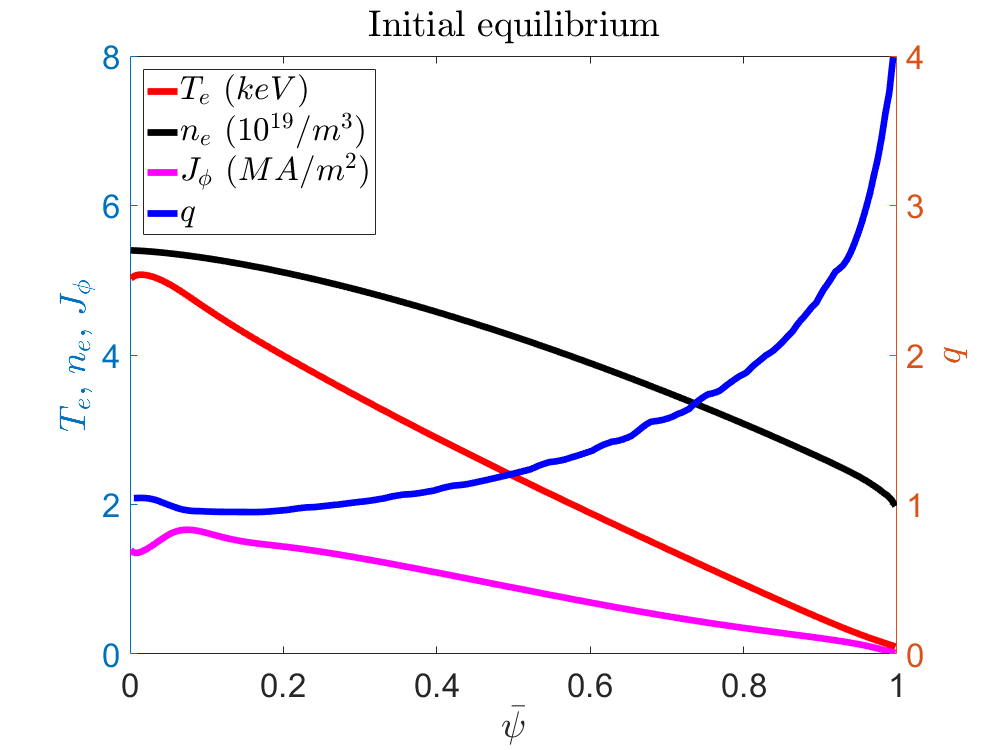 5
SPI configuration & setup
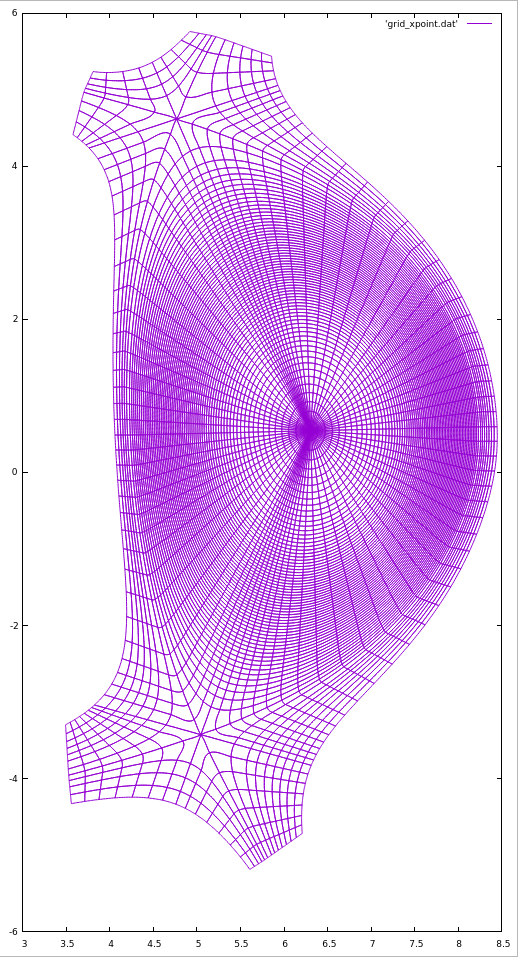 SPI
6
SPI configuration & setup
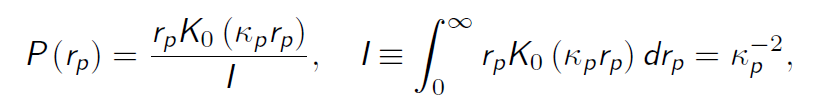 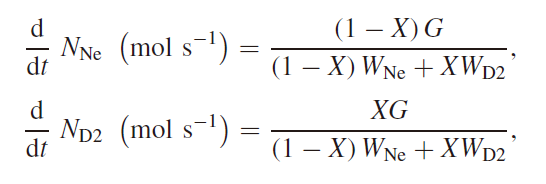 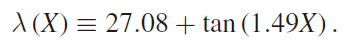 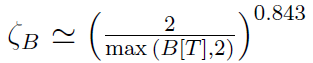 7
J. Zhang and P. B. Parks, Nucl. Fusion 60 066027 (2020);
Characteristic behavior - MHD
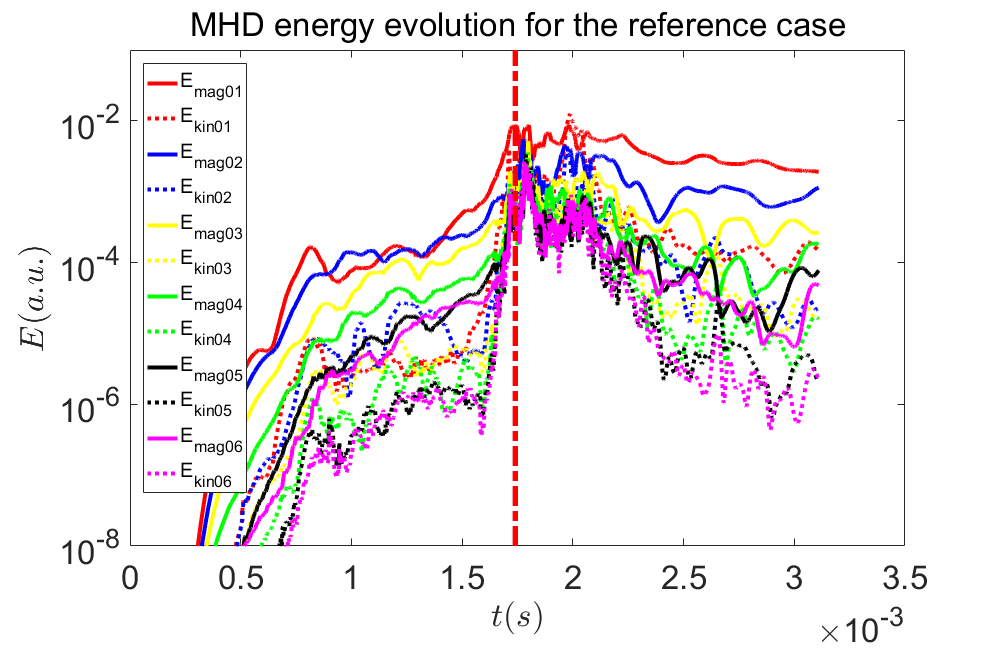 8
9
10
Comparison with CE
The non-equilibrium model primarily was capable of capturing the early phase low-change-state radiation.
Overestimation of ionization power from the CE model
Overtime, the radiative power tends to converge.
11
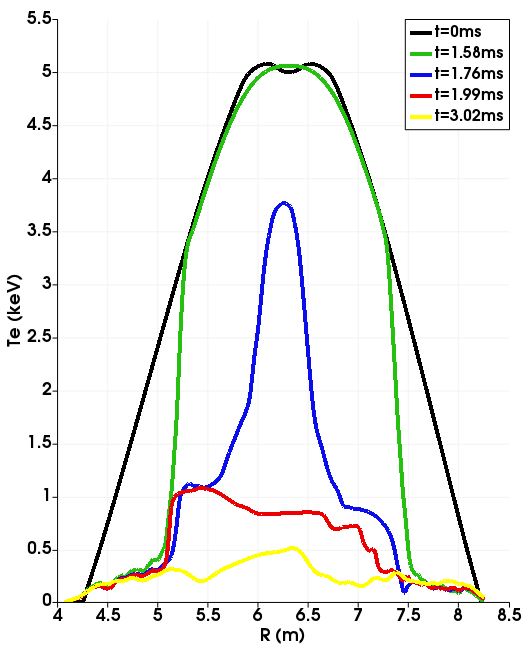 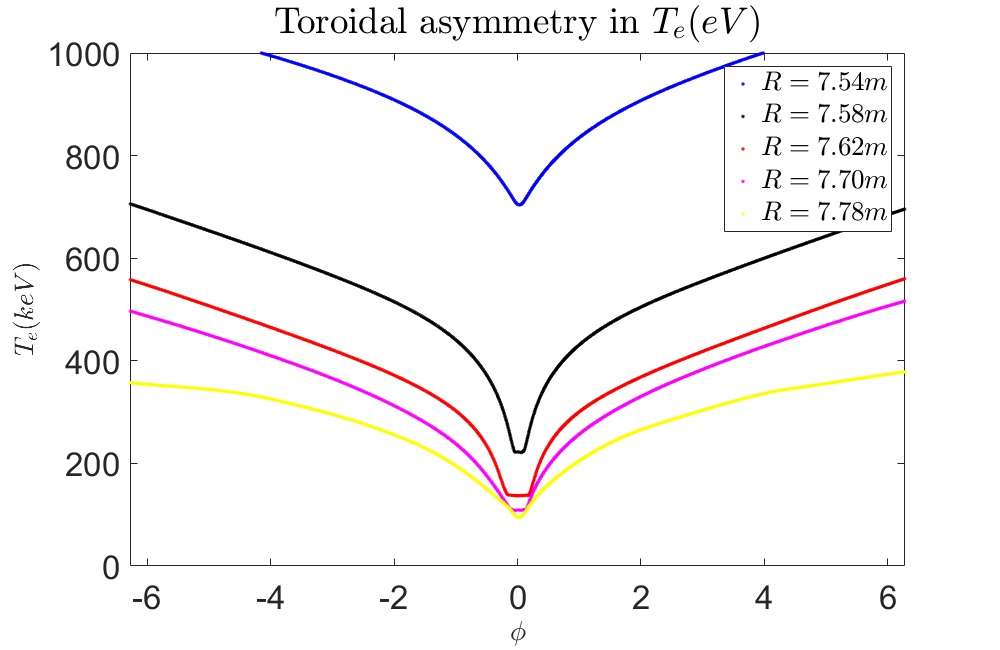 12
Warm edge?
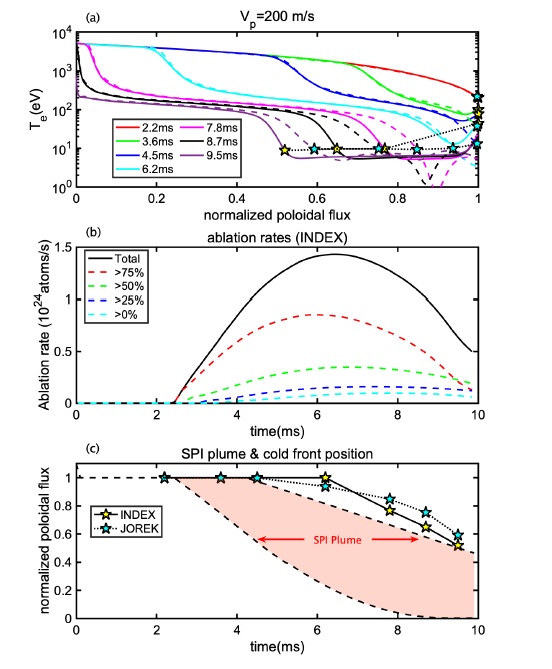 The warm edge is in consistence with 1.5D and 2D investigations done by INDEX & JOREK.
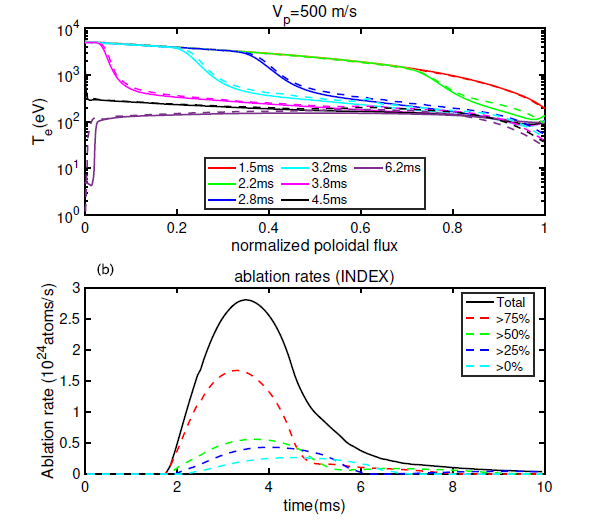 13
A. Matsuyama et al  submitted to PPCF
Warm edge & current response
14
15
Collisional or not?
Impact of mixture ratio
17
Impact of mixture ratio
18
Impact of mixture ratio
19
“Non-local” ablation scheme
20
“Non-local” ablation scheme
21
“Non-local” ablation scheme
22
Artificial toroidal spread
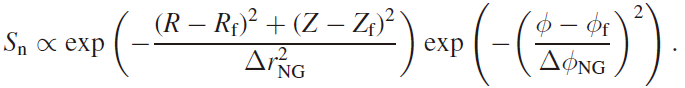 23
Artificial toroidal spread
24
Artificial toroidal spread
25
Injection velocity effect
26
Injection velocity effect
27
Injection velocity effect
28
Injection velocity effect
29
Slow case Poincare plot
Color bar represents field line length after 2000 toroidal turns, non-yellow Poincare points indicate open field lines.
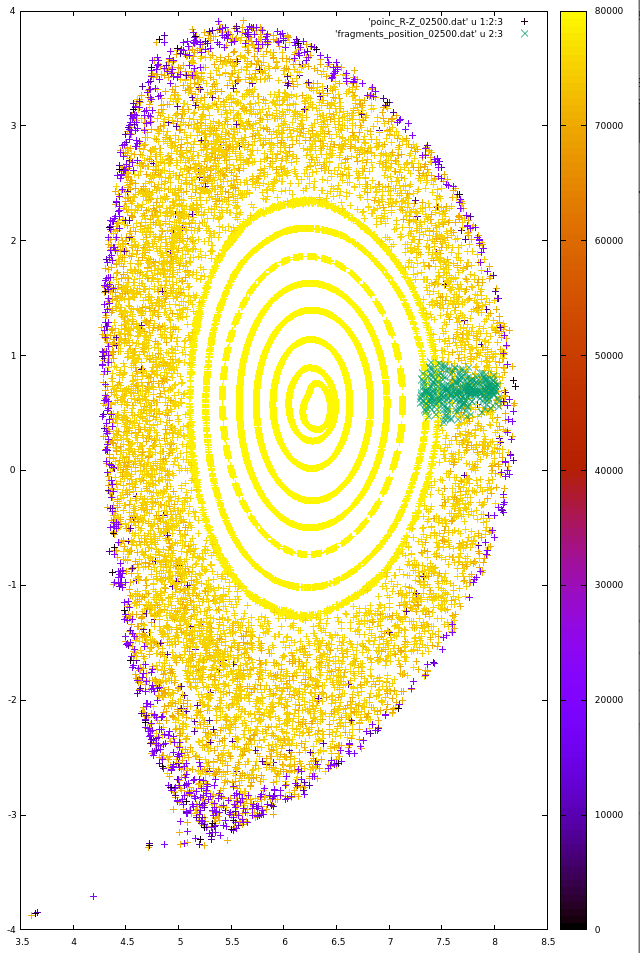 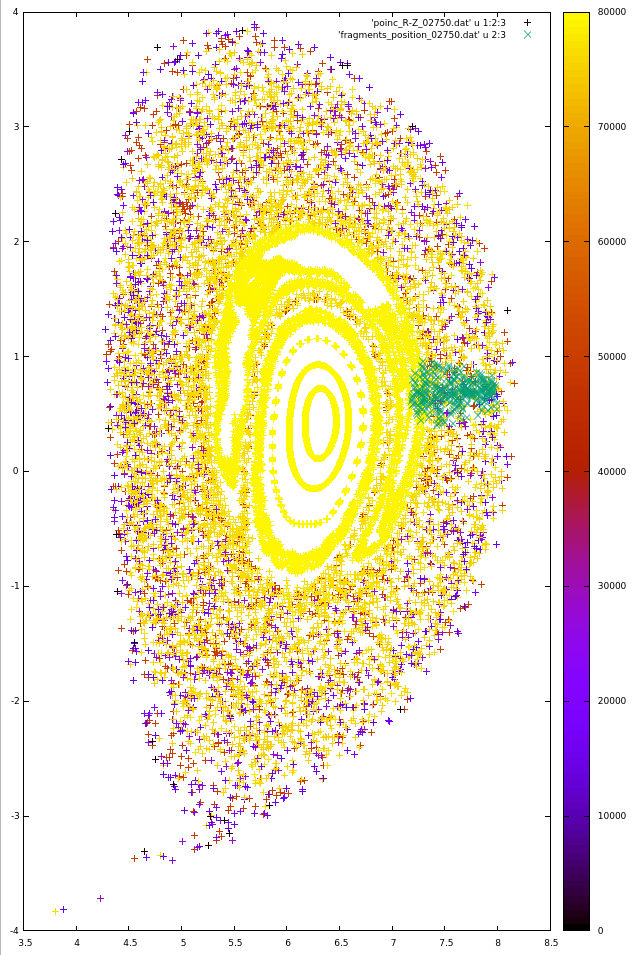 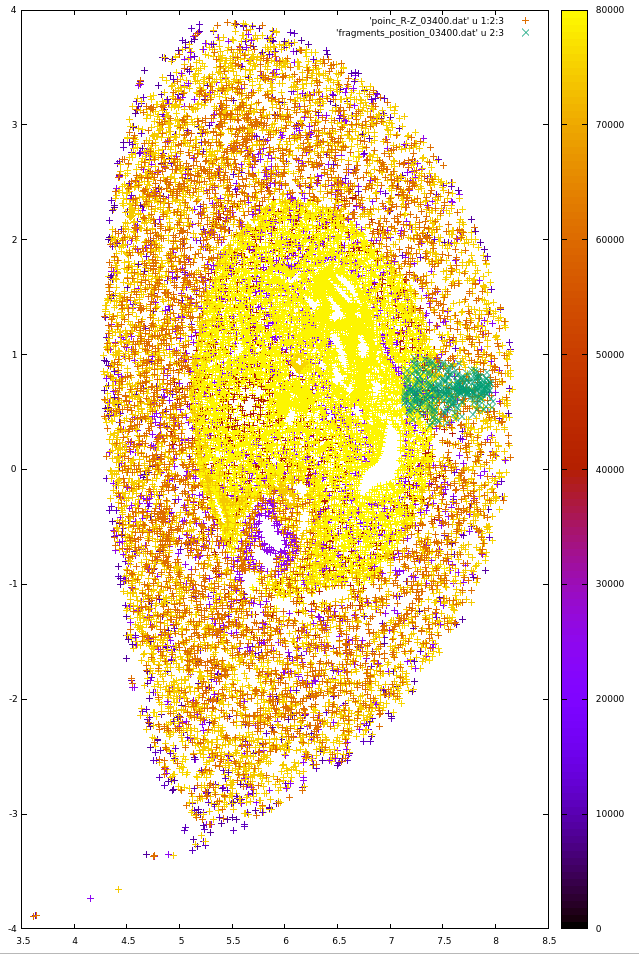 30
Poincare plot from core
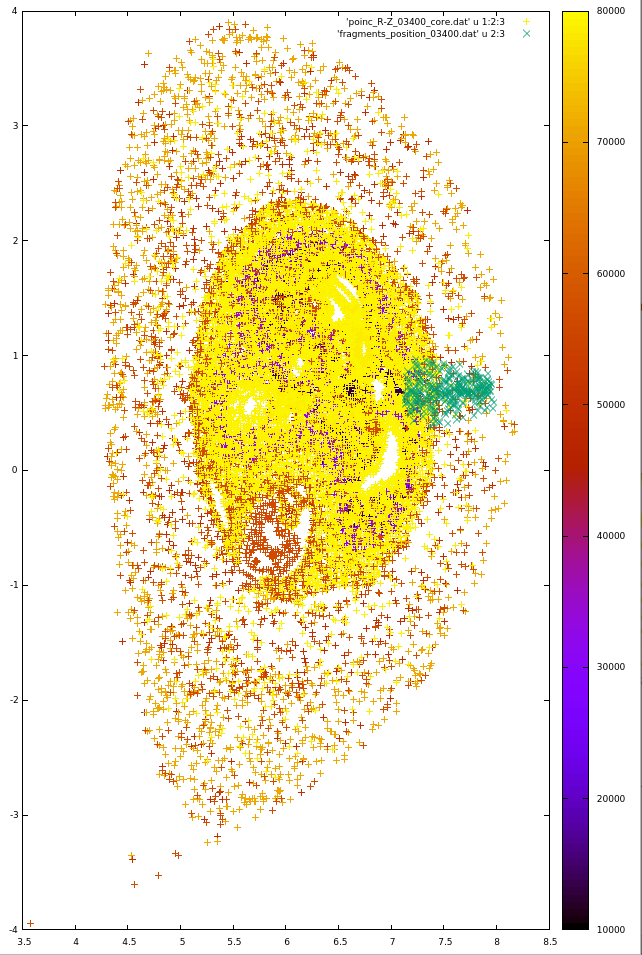 31
The magnetic funneling effect
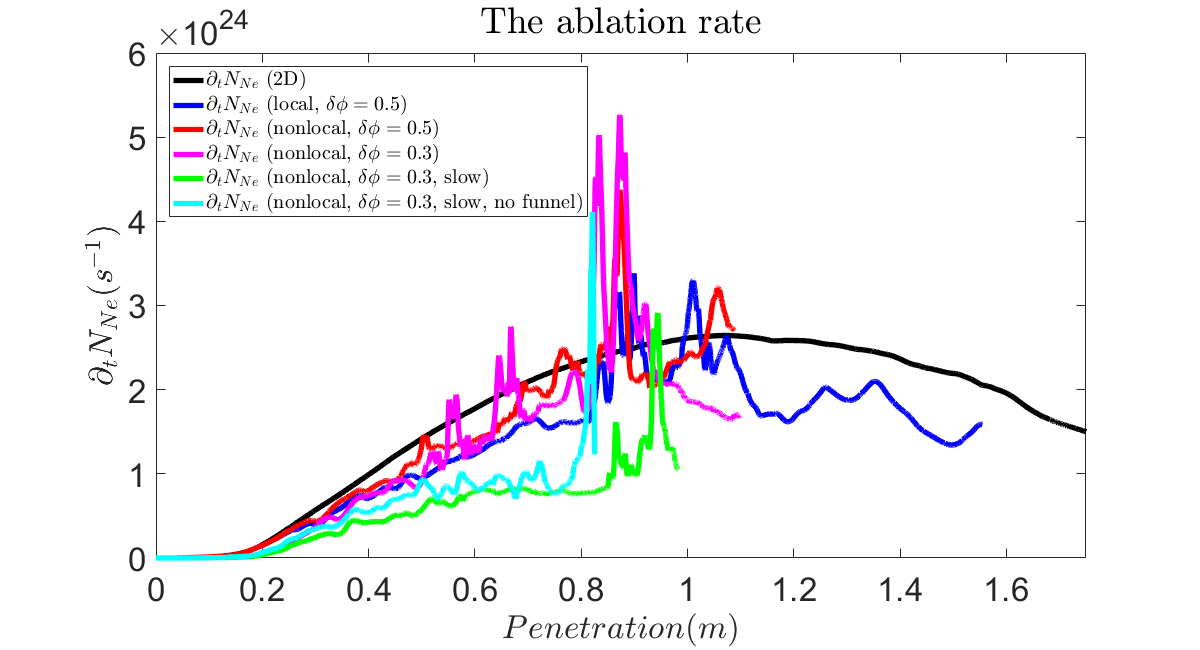 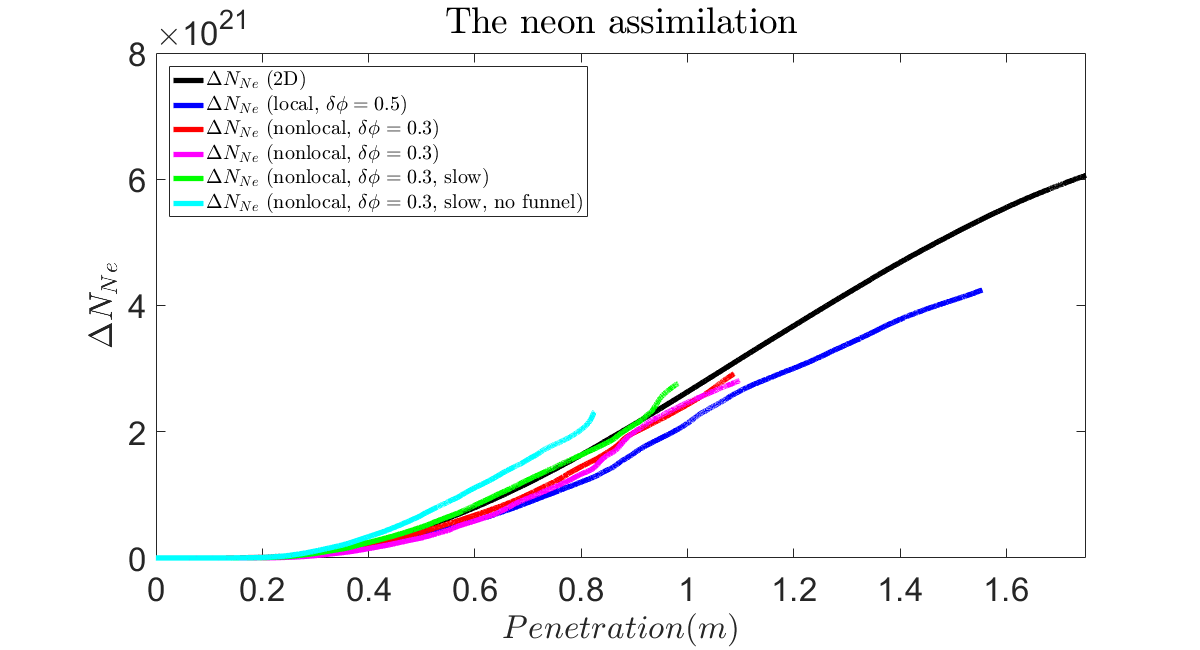 32
The magnetic funneling effect
With un-funneled NGS law, the total assimilation somewhat increase (self-regulated). 
The radiative power significantly increase as the plasma is further cooled down by increased ablation.
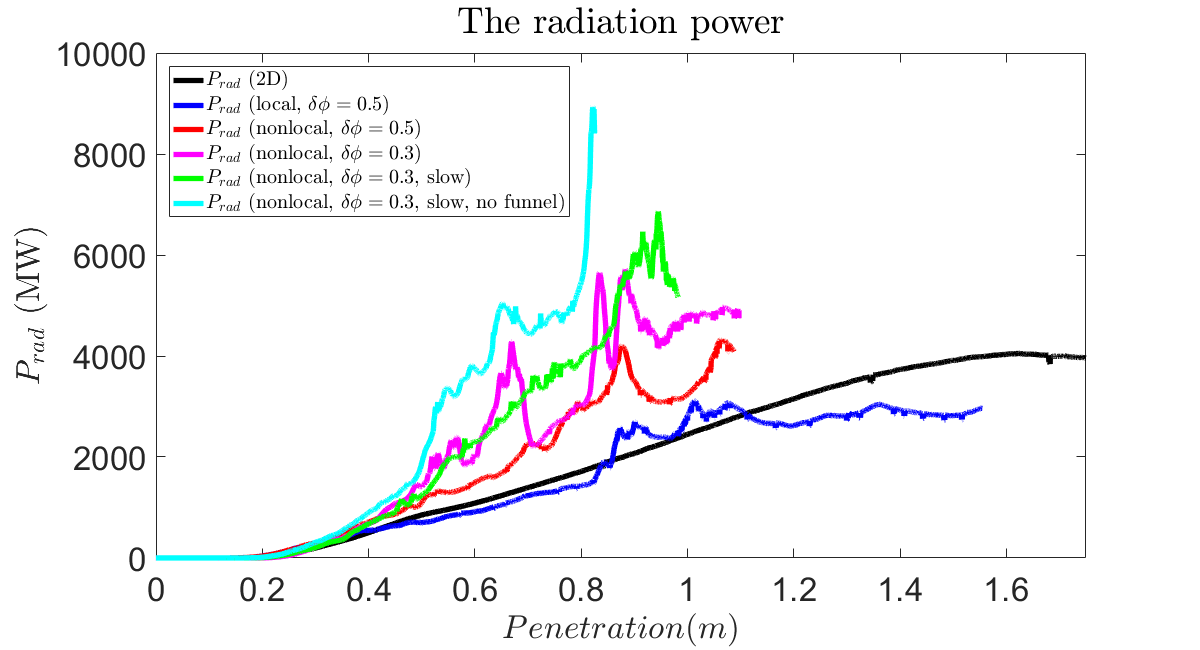 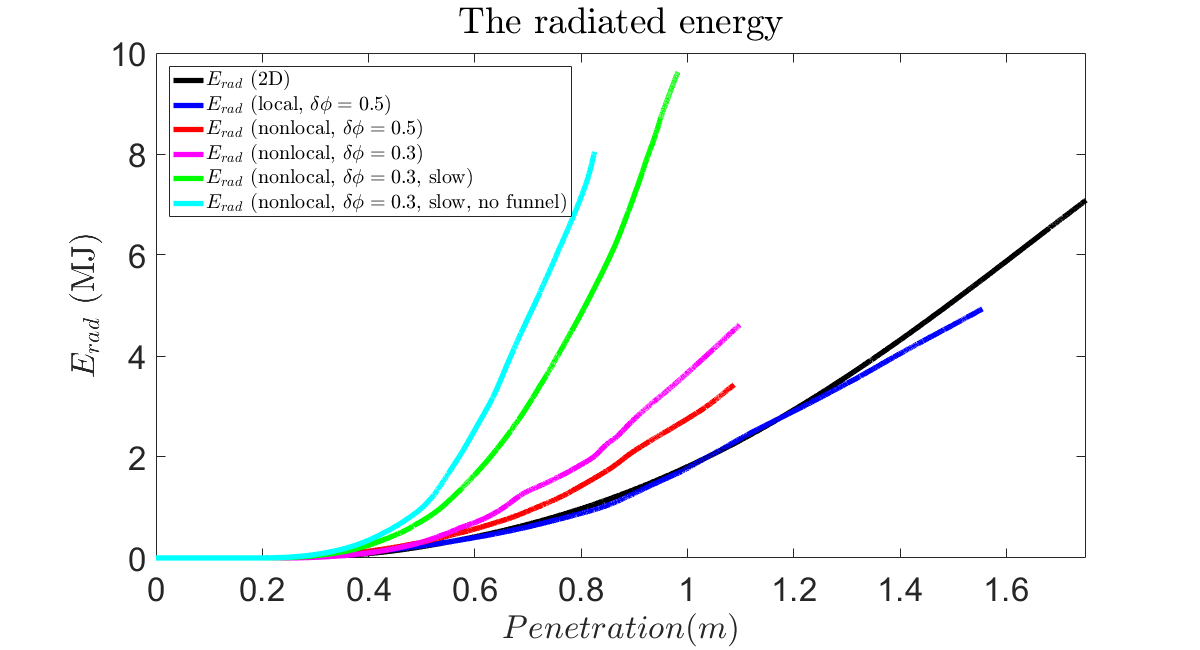 33
The magnetic funneling effect
Somewhat increase in MHD amplitude due to stronger cooling, but more or less the same dynamics.
34
Conclusion & discussion
Non-equilibrium neon mixed SPI simulations carried out for ITER L-mode H26. 
The MHD dynamic is dominated by a strong 1/1 kink motion which is responsible for core temperature relaxation within the q=1 surface and inward density convection.
Some transport barrier at q=1 when TQ occur, characteristic thermal transport time scale on milliseconds.
Significant un-relaxed parallel profile along the field line, prompting non-local calculation of fragment ablation.
Toroidal elongation tends to underestimate radiation.
Conclusion & discussion
For the cases considered, ranging neon mixture ratio from 0% to 20% does not fundamentally change the MHD. The neon assimilation shows some self-regulated behavior.
“Non-local” ablation scheme result in increased assimilation and radiation.
 Slower injection velocity result in significantly enhanced radiation but almost no difference in assimilation for a given penetration.
Without the magnetic funneling effect in ablation law, stronger radiation and assimilation.
The MHD dynamics are quiet robust.
Conclusion & discussion
Backup Slides
38
Slow case Te collapse